Mata Atlantica
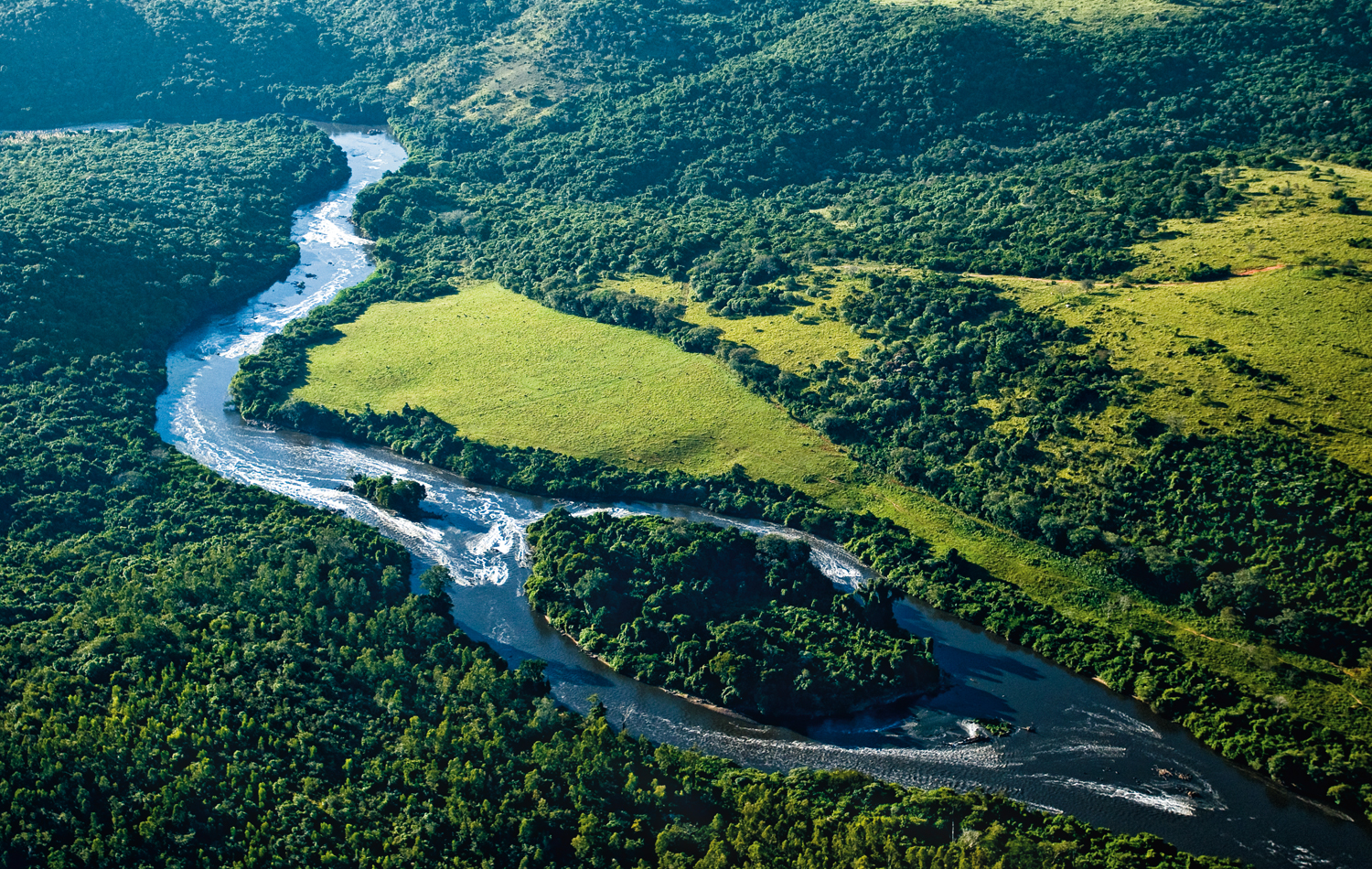 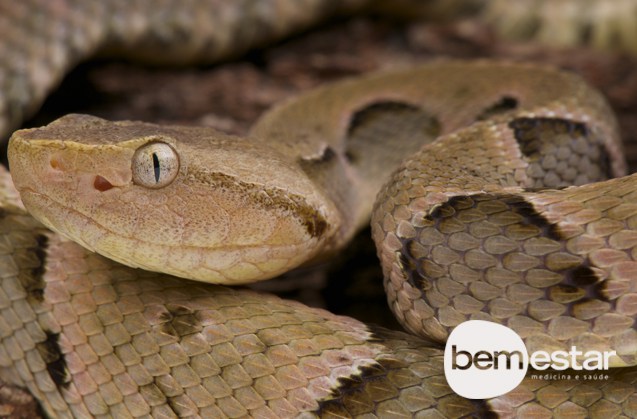 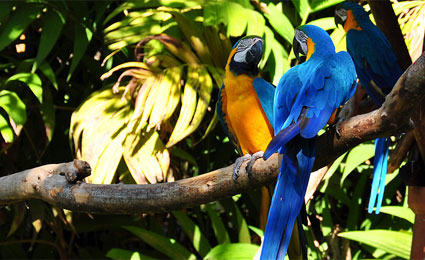 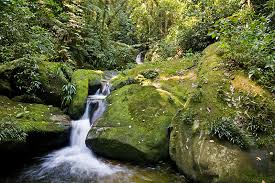 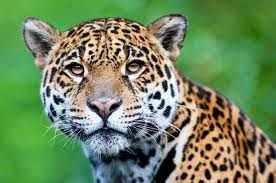 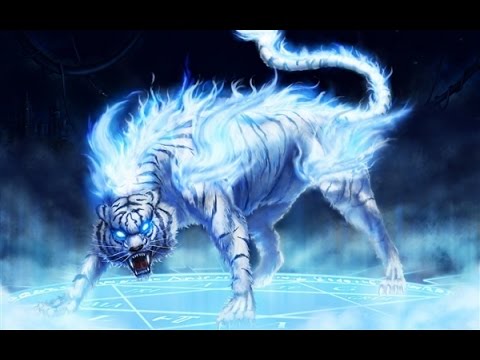 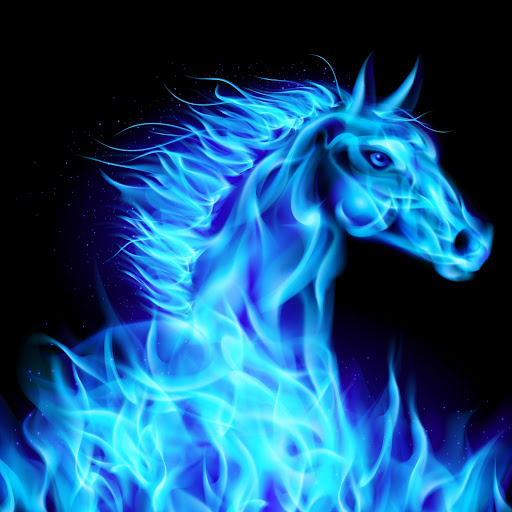 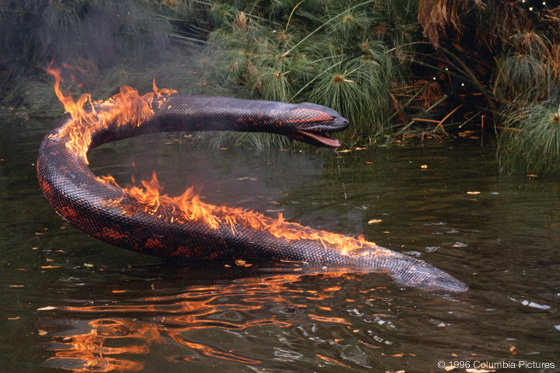 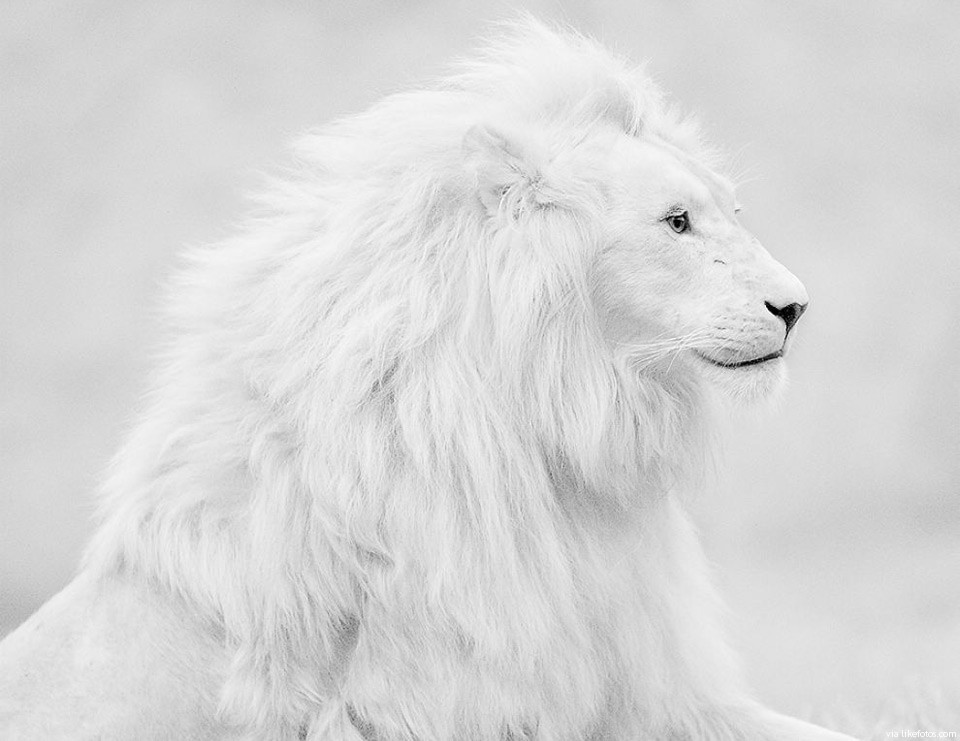